МУНИЦИПАЛЬНОЕ ДОШКОЛЬНОЕ ОБРАЗОВАТЕЛЬНОЕ УЧРЕЖДЕНИЕ  ДЕТСКИЙ САД ОБЩЕРАЗВИВАЮЩЕГО ВИДА
  № 74 «Гнёздышко»г.Волжский
Дидактические игры по формированию элементарных математических  представлений у детей дошкольного возраста.
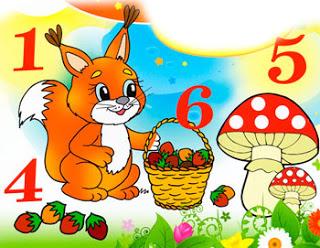 Воспитатели: 
Григорьева Татьяна Викторовна.
Без игры нет и не может быть полноценного умственного развития. Игра- это «огромное светлое окно, через которое в духовный мир ребенка вливается живительный поток представлений, понятий. Игра – это искра, зажигающая огонек пытливости и любознательности»
                                         В.А. Сухомлинский.
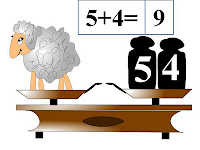 Актуальность
Сегодня, а тем более,  завтра, математика необходима огромному числу людей различных профессий. Для умственного развития детей, существенное значение имеет приобретение математических представлений, которые активно влияют на формирование умственной деятельности. Все полученные знания и умения закрепляются в дидактических играх. Дидактическая игра требует усидчивости, использование мыслительного процесса, в игре ребенок легко раскрывает свои творческие способности, осваивает новые знания, развивает наблюдательность, учится размышлять, анализировать, преодолевать трудности.
Тип проекта
- краткосрочный
- познавательно-творческий
- участники проекта (дети, педагоги, родители)
На первом этапе : подготовительном
 1.Изучали литературу по организации 
дидактических игр
 2.Разработали макеты авторских дидактических игр
 3.Приступили к их созданию: «Найди домик геометрической фигуре», «Горшочек с секретом», «Гусеничка»
На втором этапе дети использовали дидактические игры в образовательной и самостоятельной  игровой деятельности
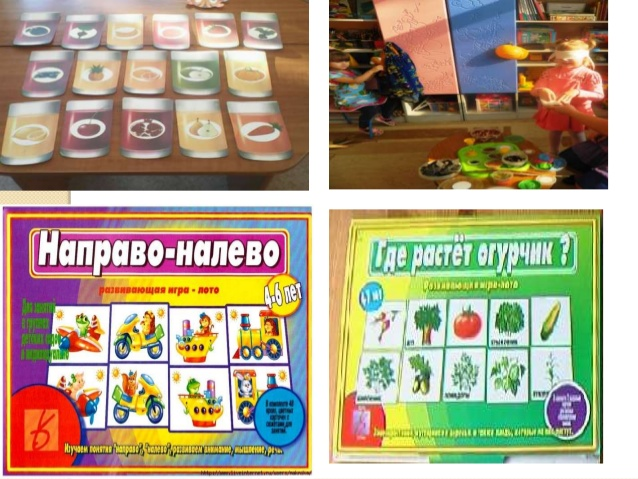 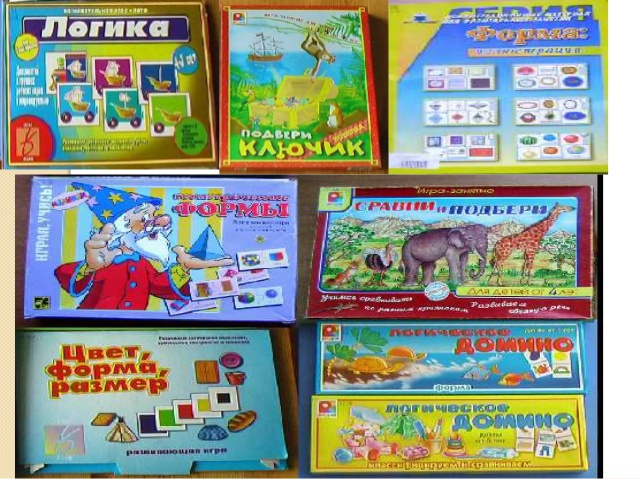 Дидактическая игра 
«Найди геометрической  фигуре свой домик».

Цель: Закреплять с детьми название геометрических фигур и основные цвета.

Материал: карточки с разными цветными полями и с изображением геометрических фигур, пластмассовые фигуры.

Ход игры:
У каждого играющего карточка .Дети рассказывают какая фигура и какого цвета изображена.

Например: Мне нужен квадрат жёлтого цвета . Мне нужен треугольник зелёного цвета.
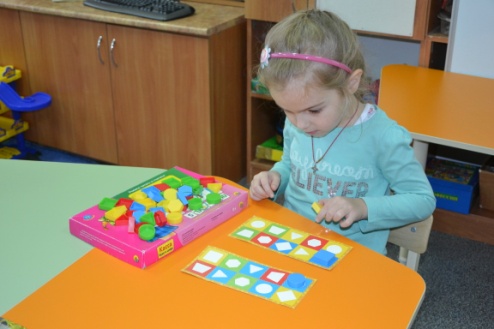 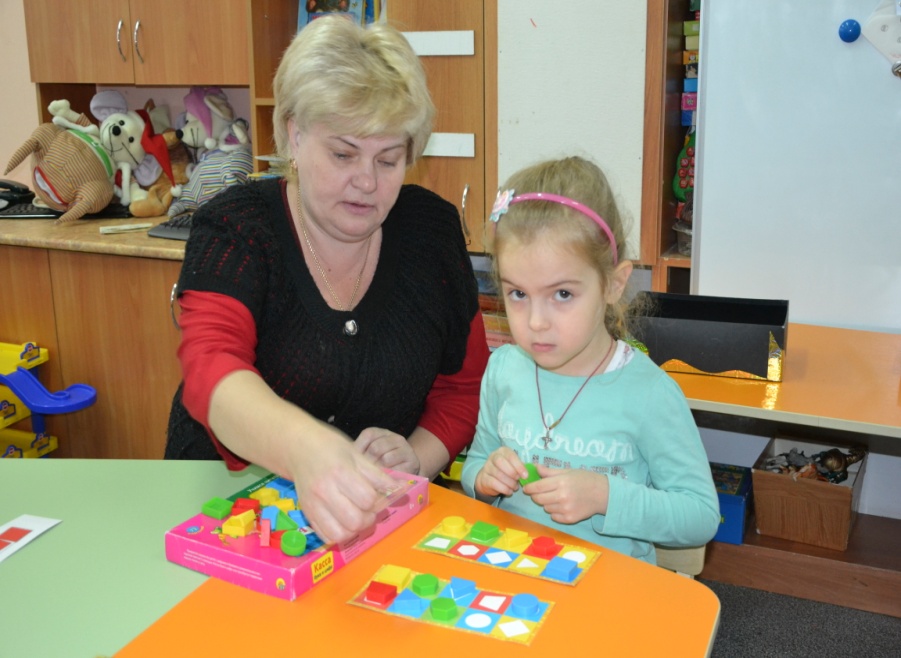 Дидактическая игра :
«Горшочек с секретом»

Цель : Учить детей подбирать 
предметы по цвету и форме
изображённых на горшочках.
Материал: Горшочки с изображением геометрических фигур разного цвета, карточки с изображением предметов.
Ход игры: ребёнок берёт карточку и объясняет с какой геометрической  фигурой ассоциируется этот предмет.
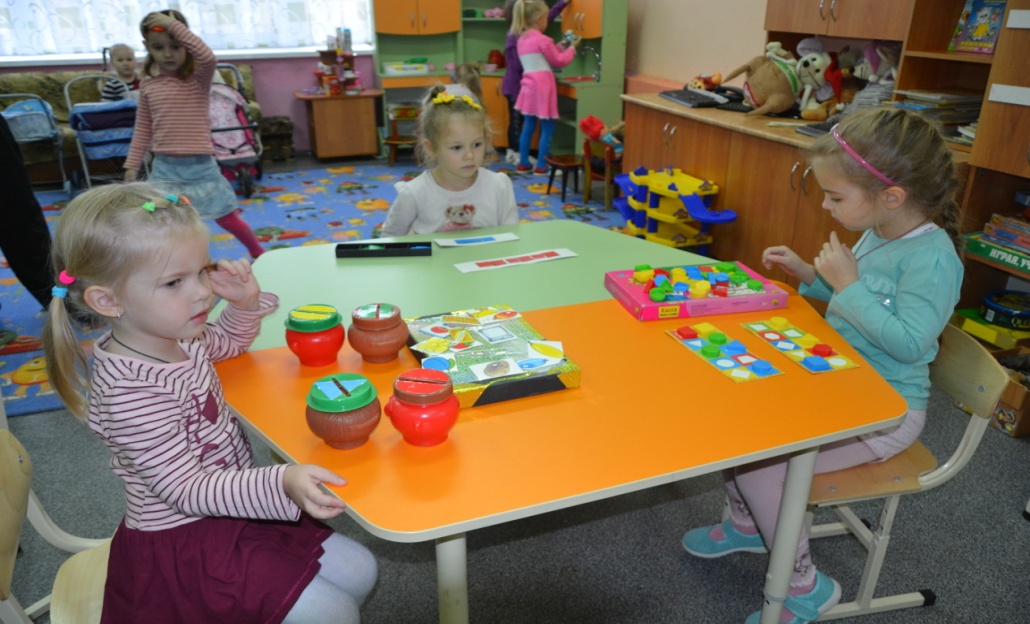 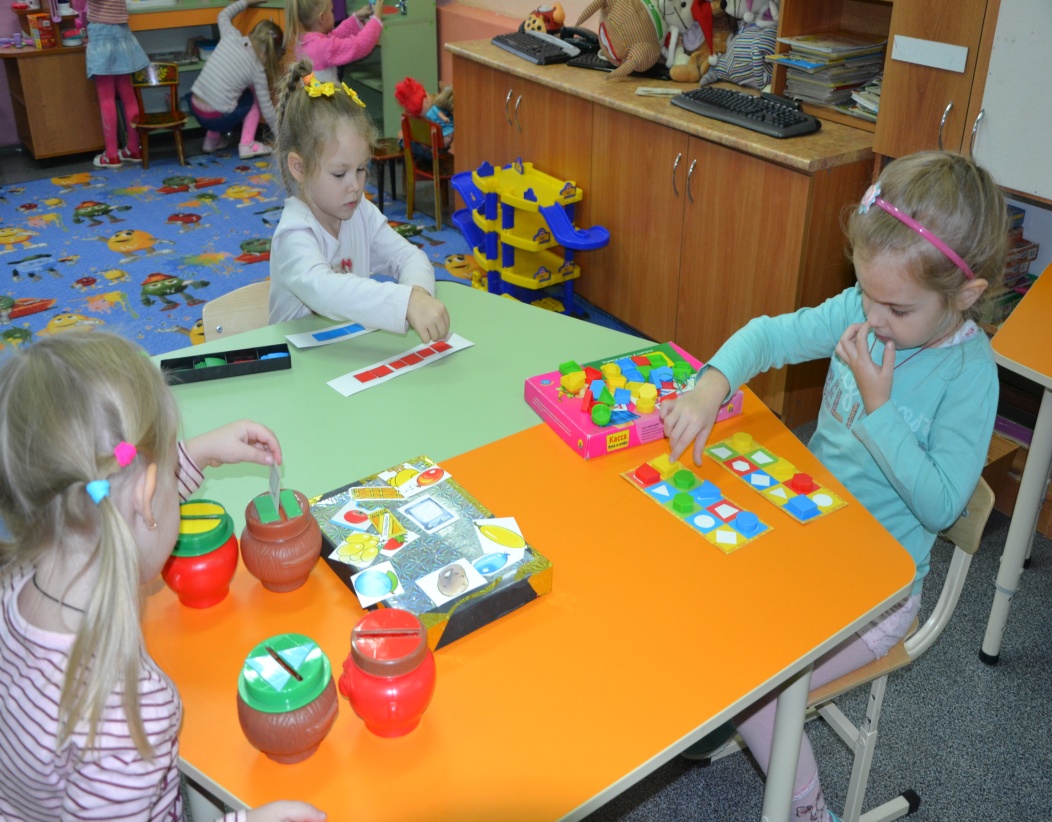 -
Дидактическая игра: «Собери гусеничку»
Цель : Закреплять цвета.
Материал: круги разных цветов  с изображением головы гусеницы по краям с тесьмой.
Ход игры: ребёнок берёт круг с изображением головы гусеницы и подбирает  круги по цвету.
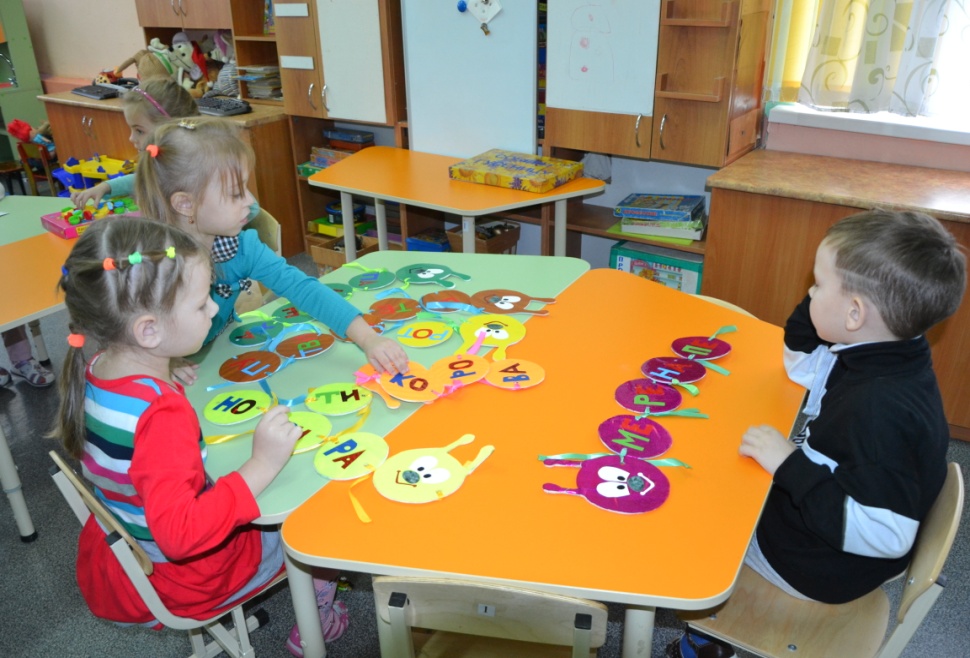 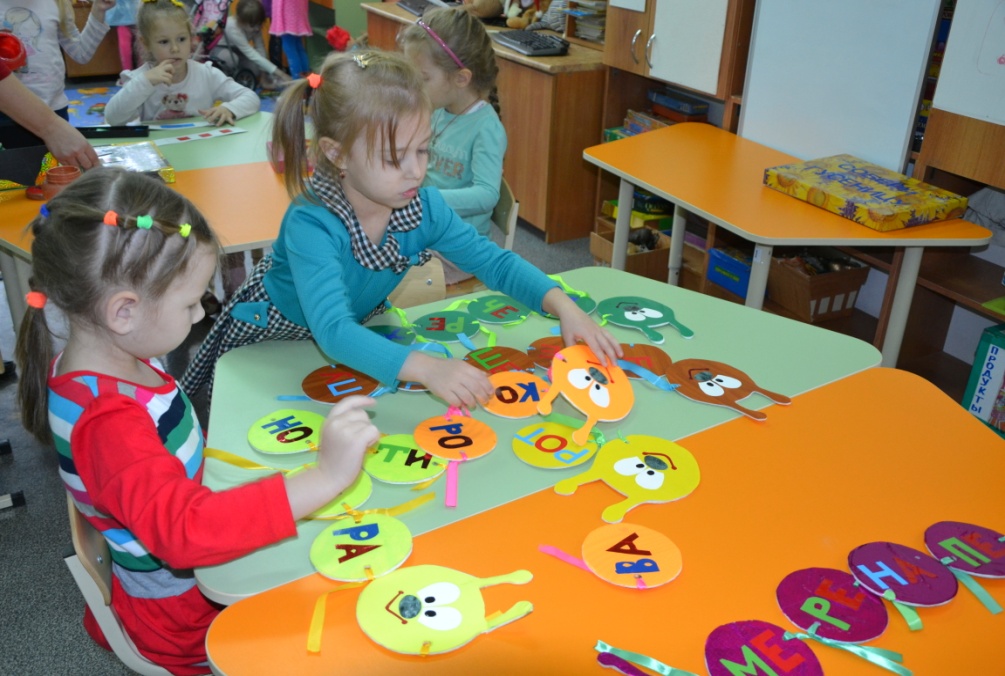 Работа с родителями
- Круглый стол
 «Роль дидактических игр в развитии математических способностей детей» 
- Индивидуальные консультации «Математическая игра в жизни ребенка»
Наглядная информация «Играйте вместе с детьми»
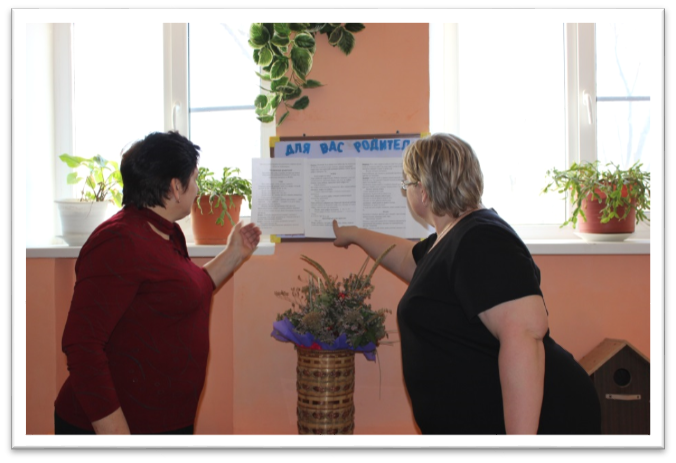 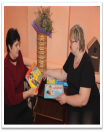 Итоговые мероприятия
Конструирование со счётными
                   палочками
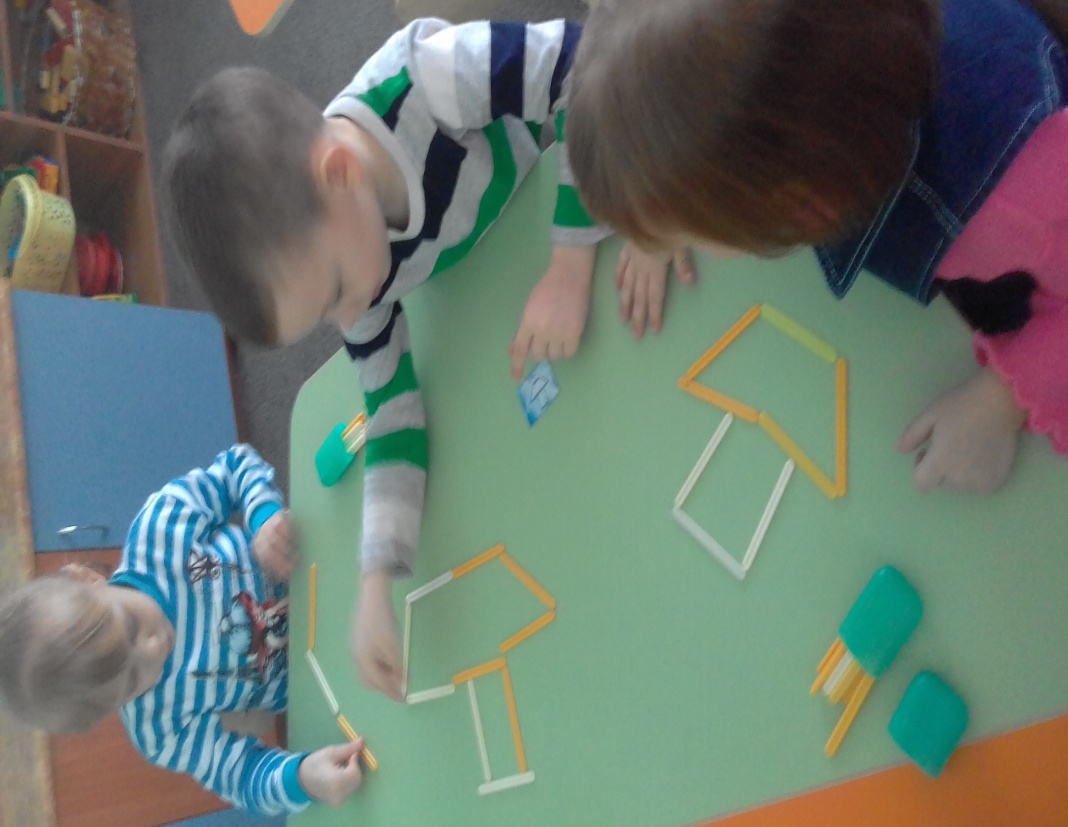 ЛЕПКА: «Теремок»
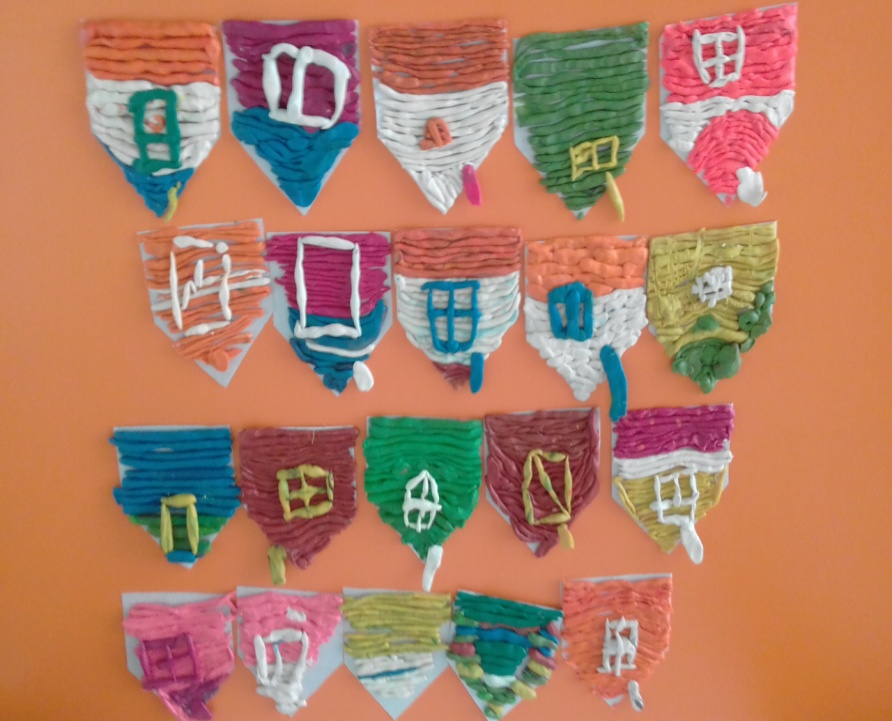 В РЕЗУЛЬТАТЕ ДЕТИ СТАЛИ БОЛЕЕ АКТИВНЫ , ИСПОЛЬЗУЮТ ПОЛНЫЕ ОТВЕТЫ, ИХ  ОТВЕТЫ ОСНОВАНЫ НА ДОКАЗАТЕЛЬСТВАХ, СТАЛИ БОЛЕЕ САМОСТОЯТЕЛЬНЫ, УЛУЧШИЛАСЬ ПАМЯТЬ, УМЕНИЕ РАССУЖДАТЬ, ДУМАТЬ.
Спасибо за внимание!